LC 24: Optimisation d’un procédé chimique
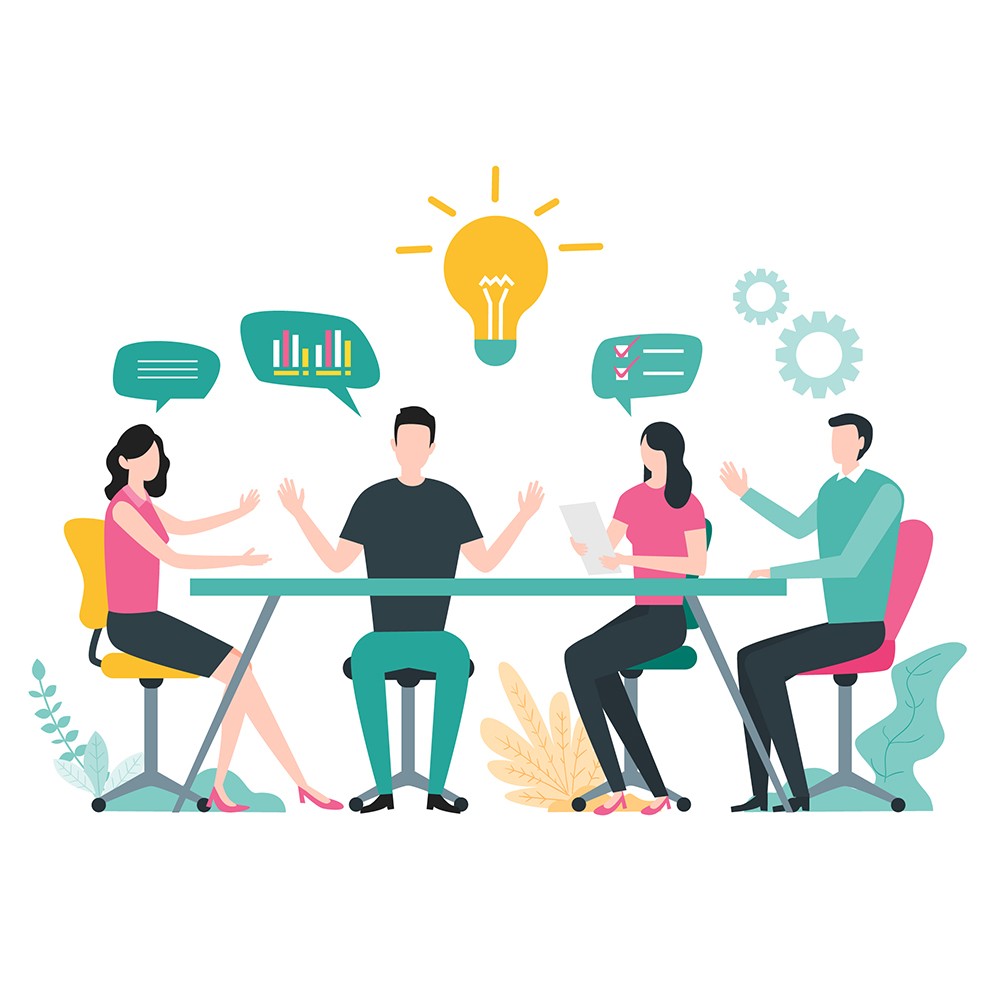 Niveau: CPGE
Prérequis: Thermodynamique, Thermochimie, Equilibre rechimique
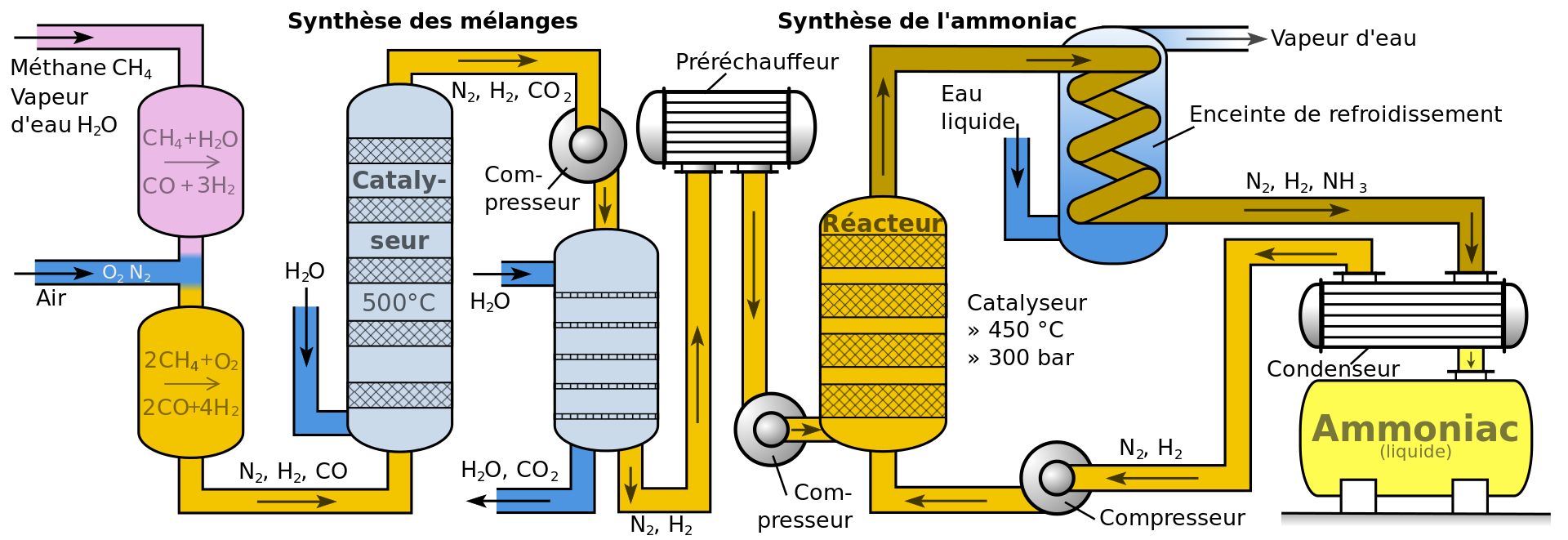 Critère de performance d’un procédé
Rendement
Coût économique
Optimisation
Cinétique
Respect de l’environnement
Critère de performance d’un procédé
Rendement
Coût économique
Optimisation
Cinétique
Respect de l’environnement
Expérience du gaz roux
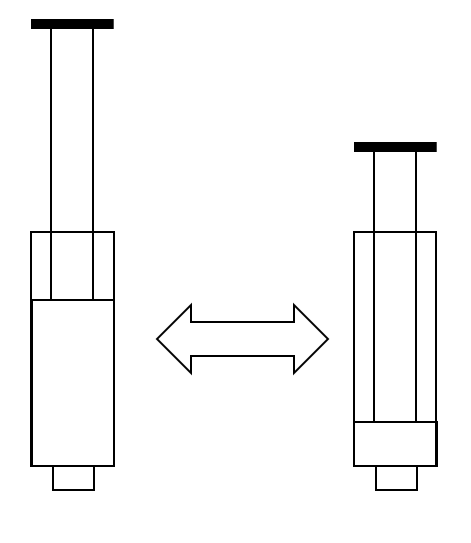 Roux
Gaz incolore
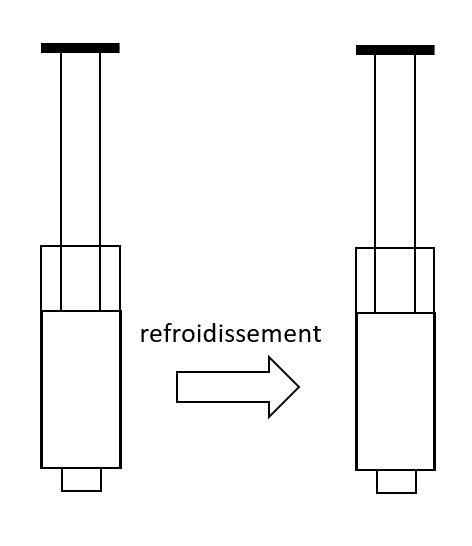 ΔrH°= −57,23 kJ mol−1
Lois de modérations
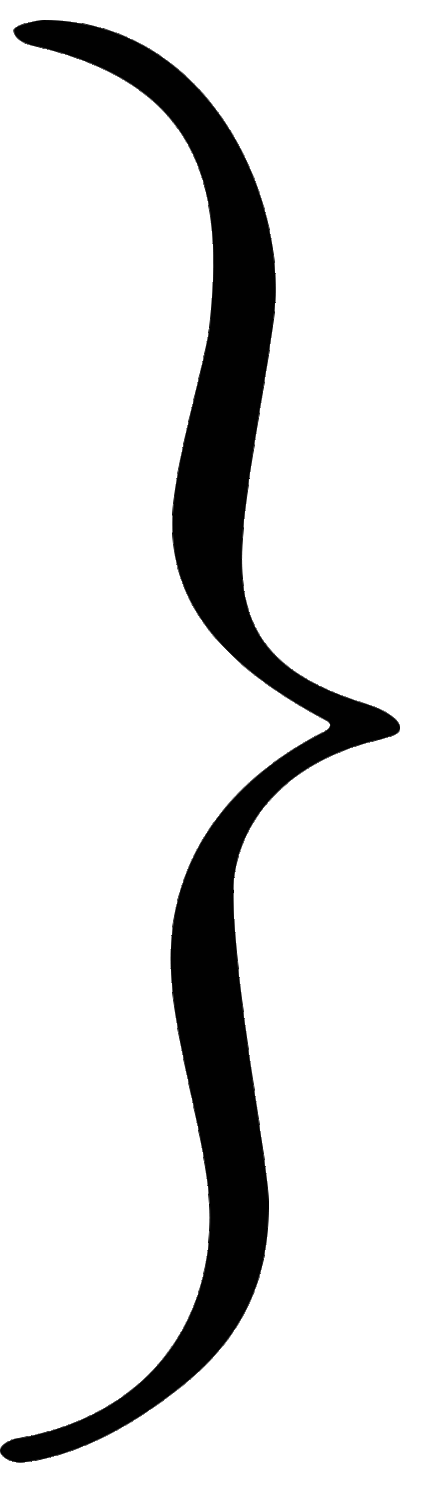 Van ’t Hoff
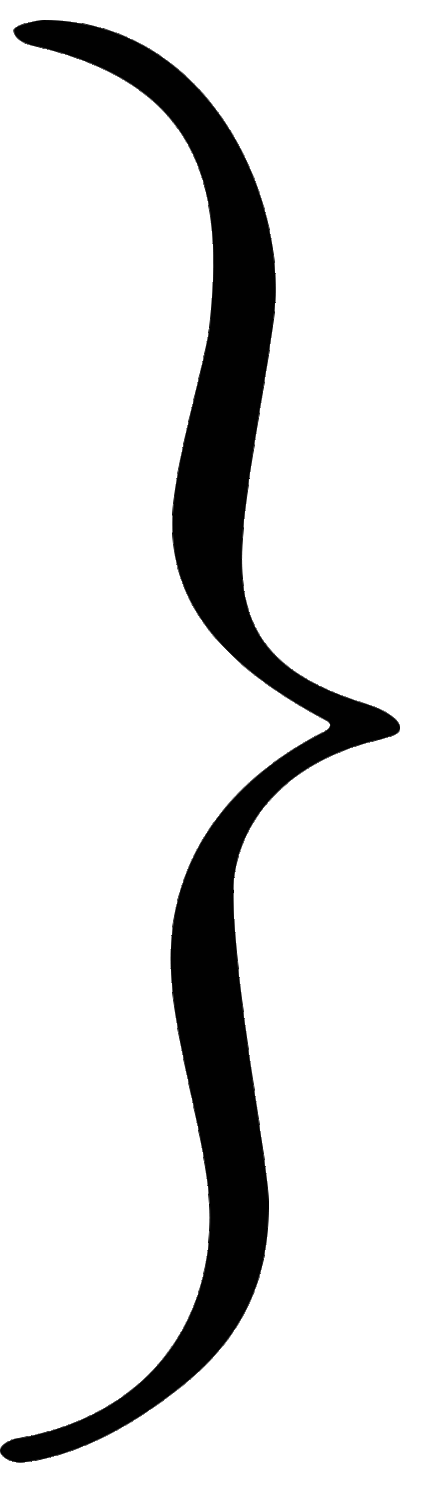 Le Chatelier
Synthèse de l’ester d’arome de poire
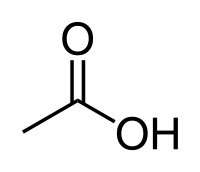 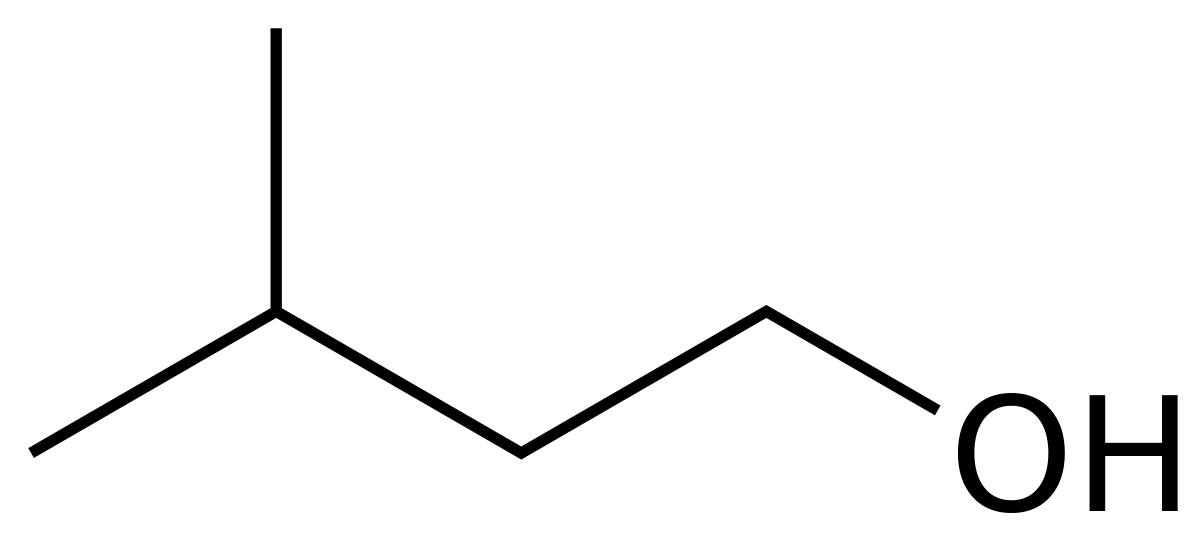 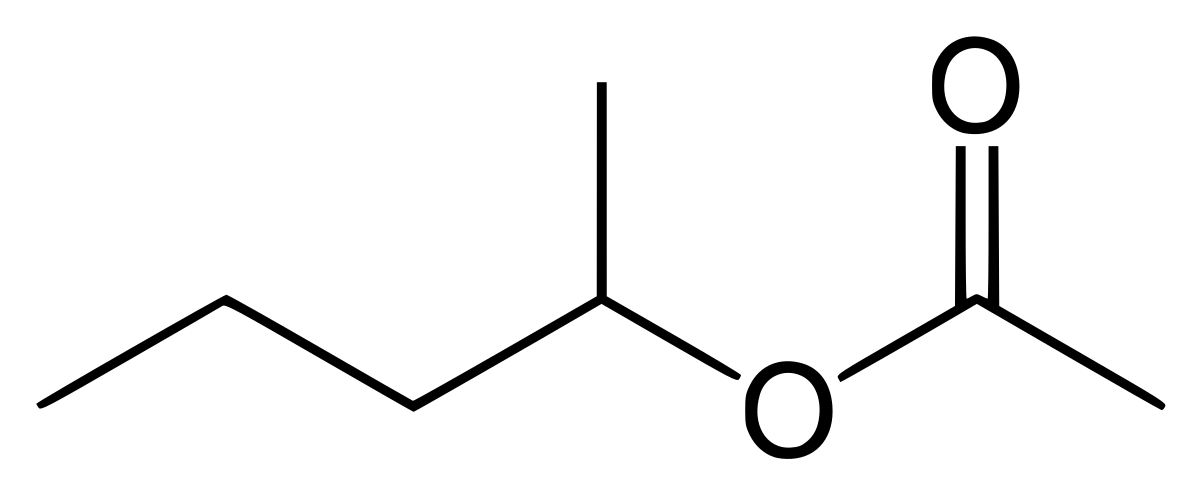 +
+
Acide acétique
Alcool isoamylique
Éthanoate de 3-methylbutyle
Synthèse de l’ester d’arome de poire
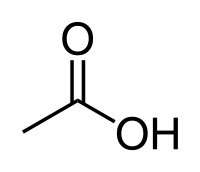 Acide acétique
Alcool isoamylique
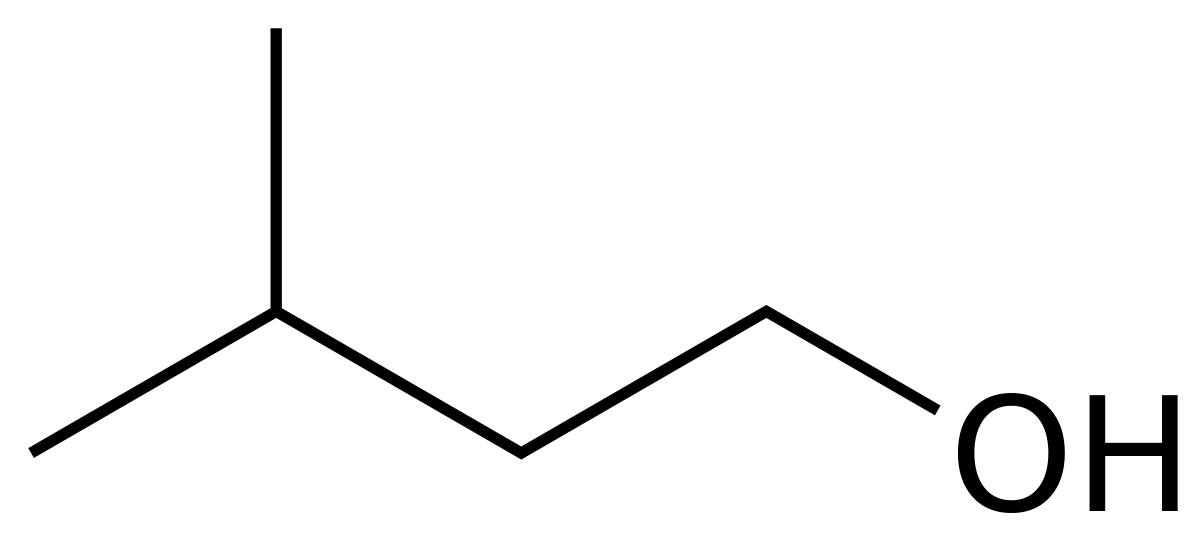 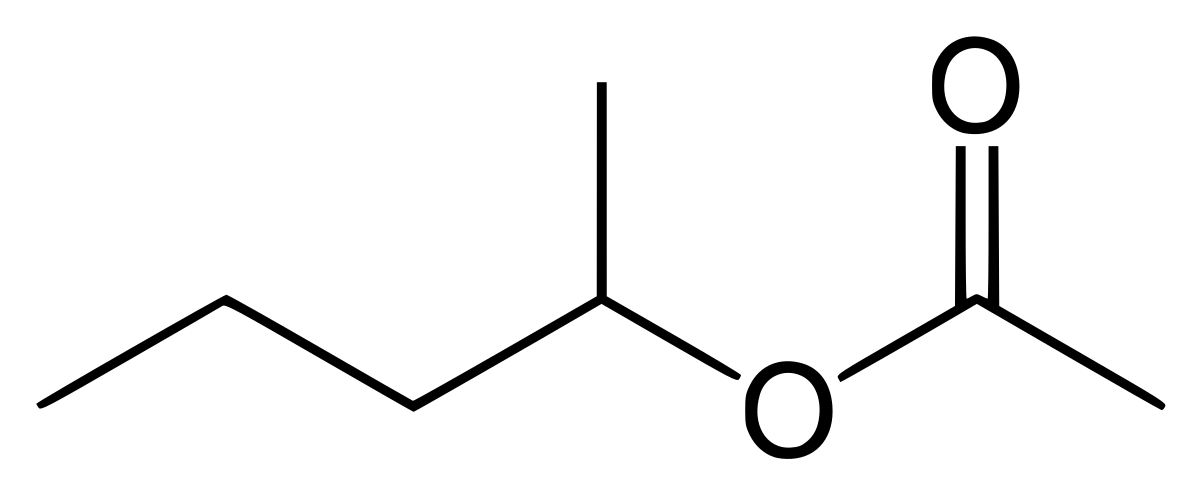 Éthanoate de 3-methylbutyle
+
+
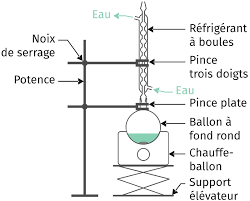 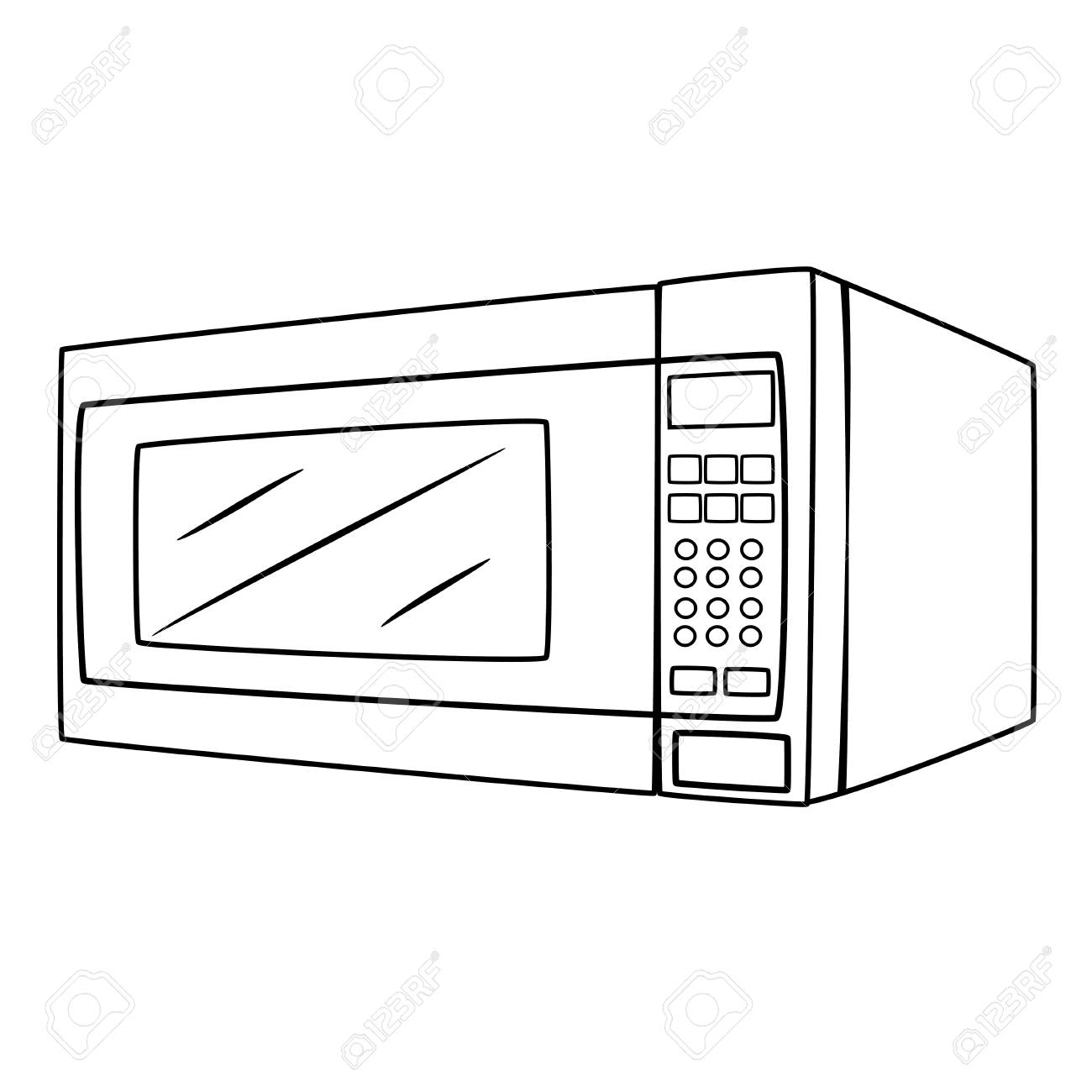 Rendement de la synthèse par reflux
On sait que la réaction est équilibré: Brut impur.
On va doser l’acide acétique restant par une solution de NaOH
[NaOH] = 2,500 mol/L ± 0,003
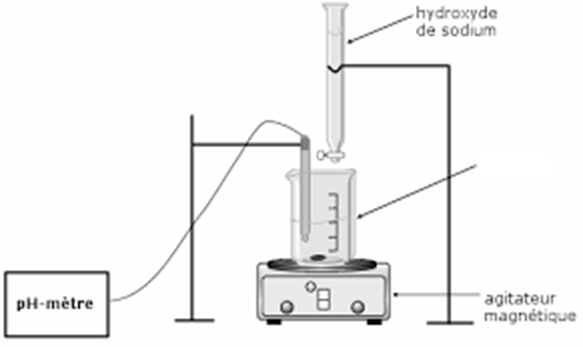 Rendement de la synthèse par reflux
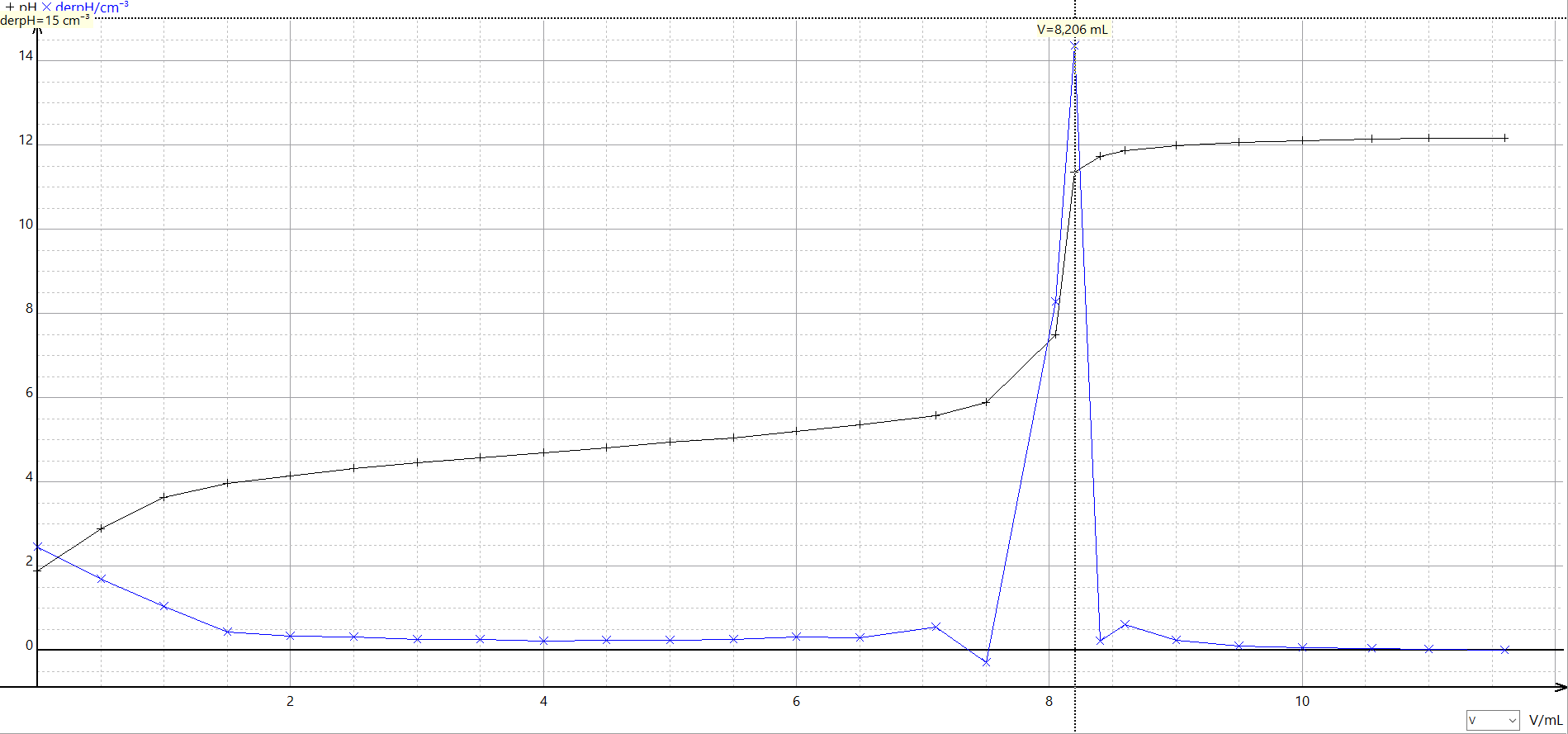 Rendement de la synthèse par reflux
Rendement de la synthèse au micro ondes
Après micro-ondes, le spectre infrarouge révèle quelques traces d’acide acétique.







On va donc le purifier
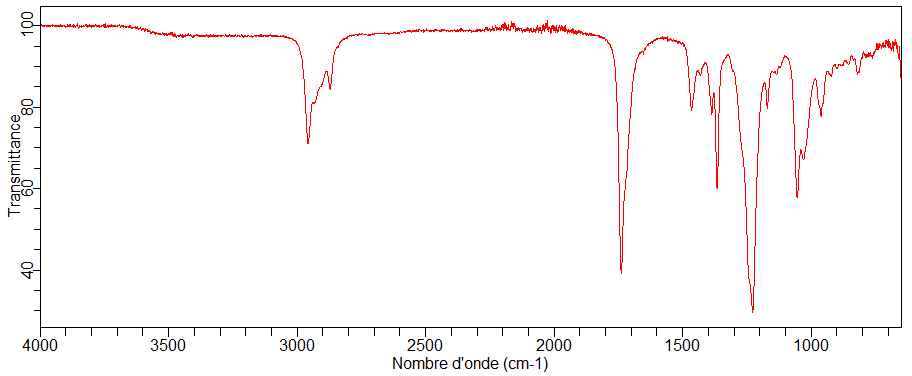 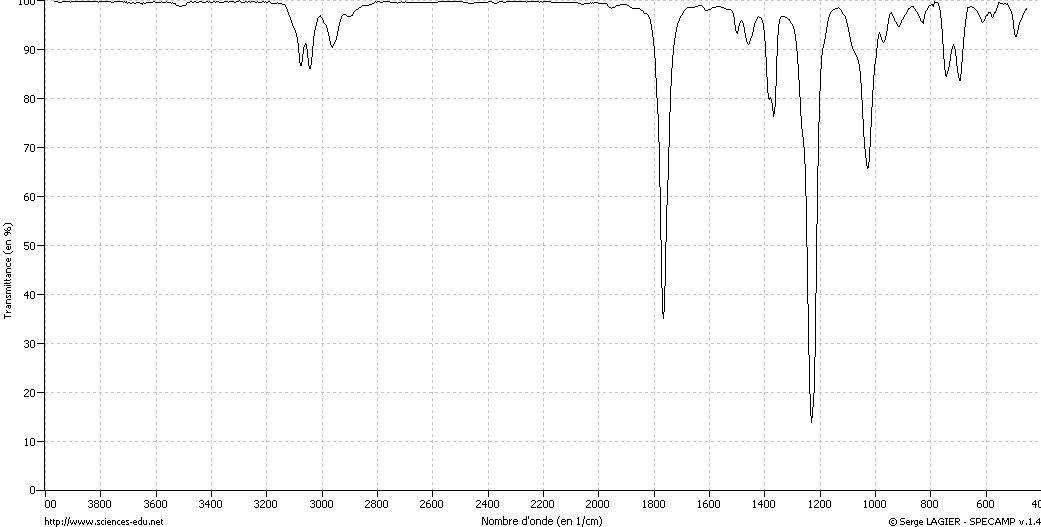 Spectre expérimental
Spectre Théorique
Purification du milieu réactionnel
Obtention du rendement de la synthèse au micro ondes
Procédé Haber-Bosch
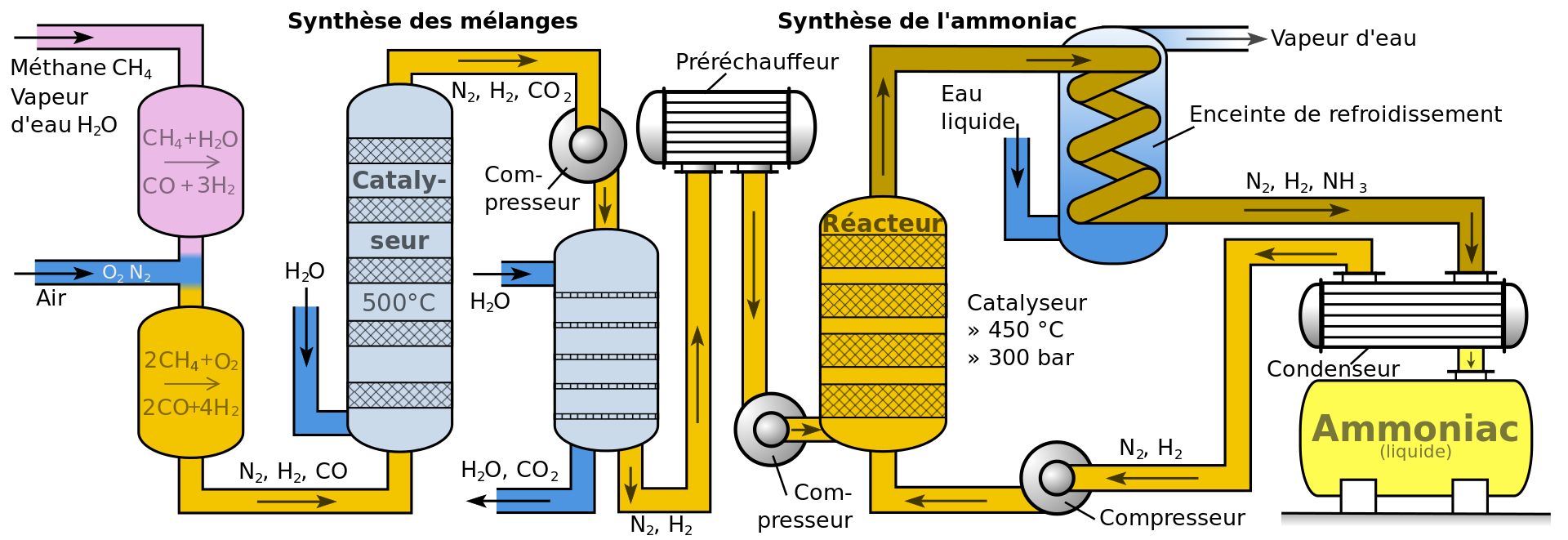